Les 2 Sociale InnovatieMet dank aan R&R Social Innovators
Voor de volledige presentatie:
https://www.slideshare.net/RandR_SocialInnovators/htrpres-2013v3-w
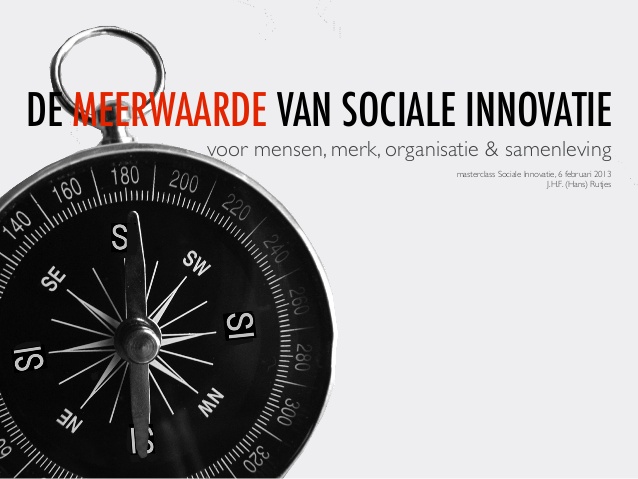 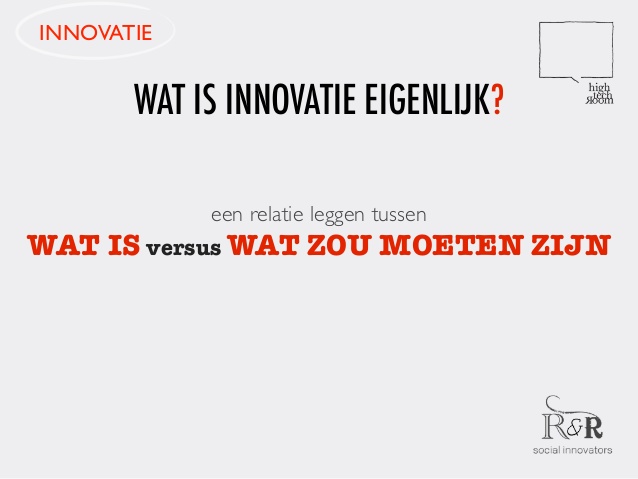 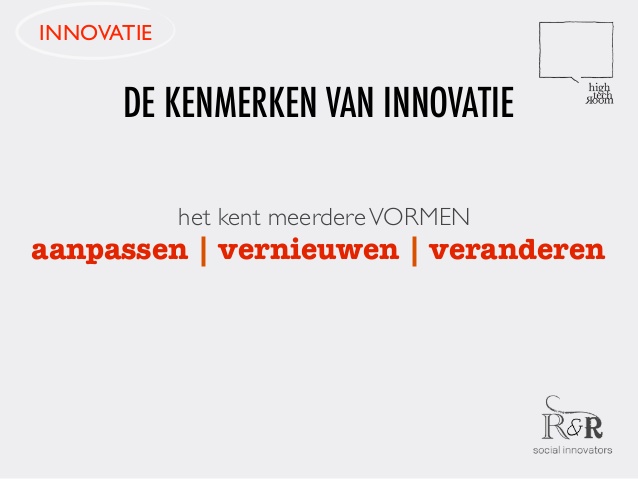 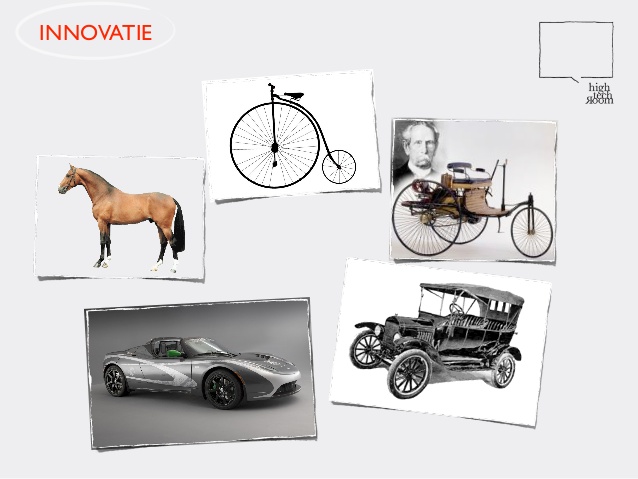 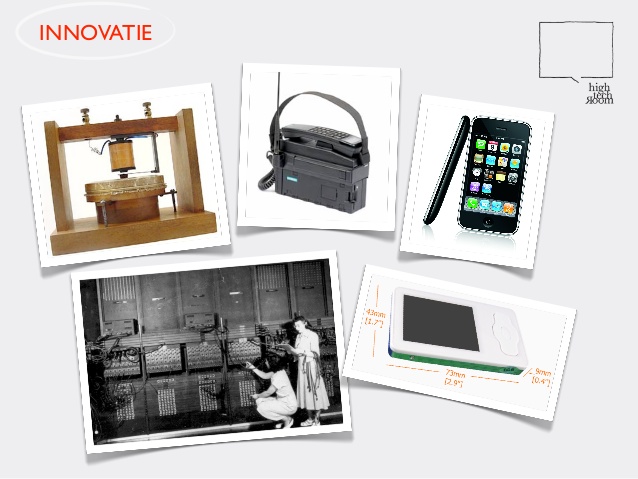 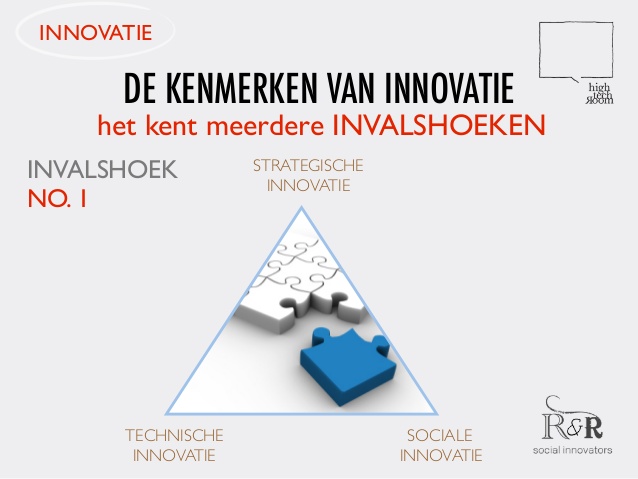 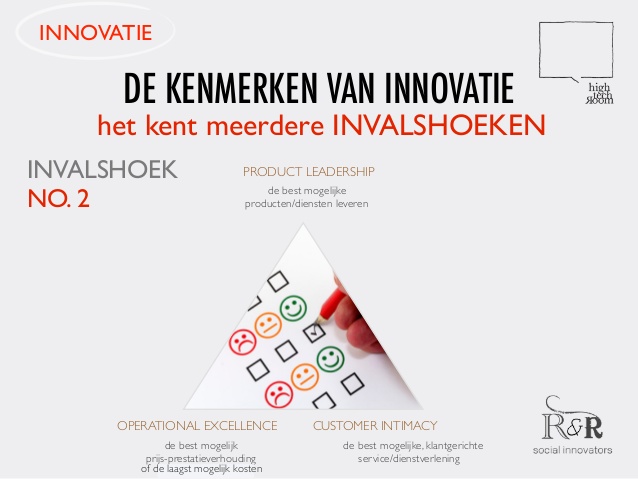 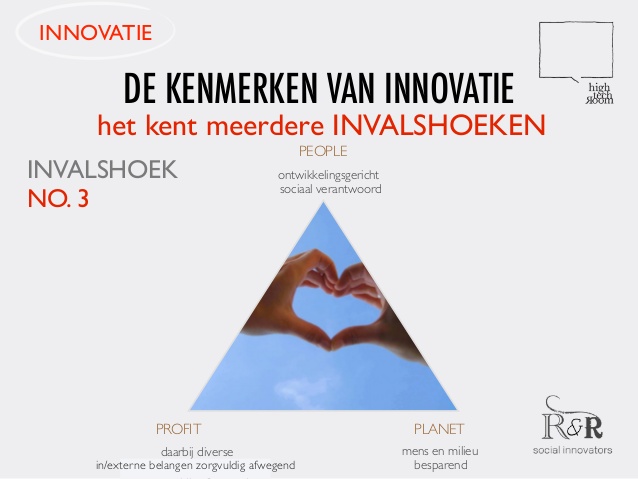 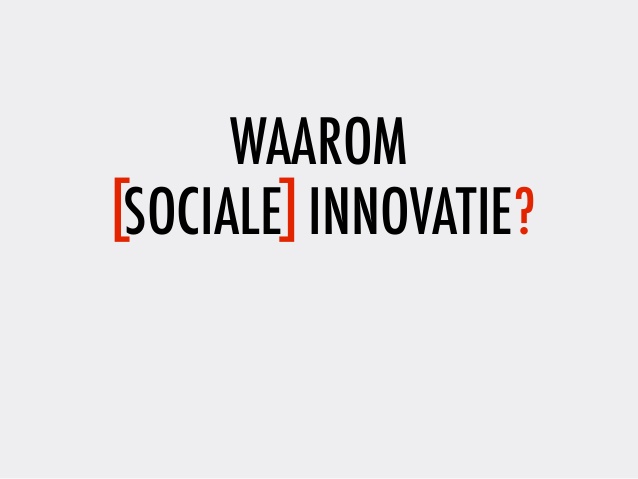 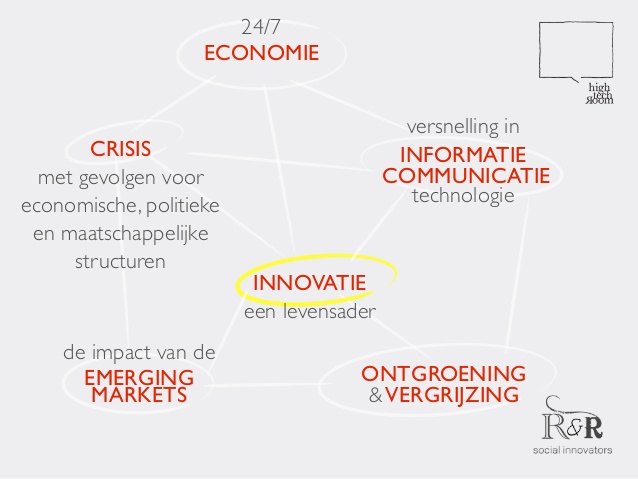 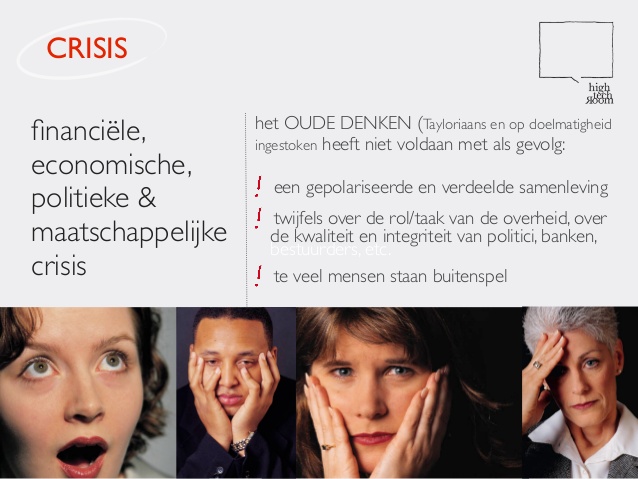 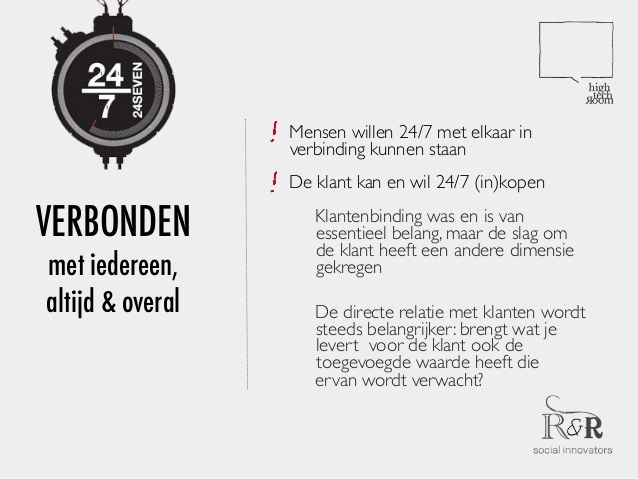 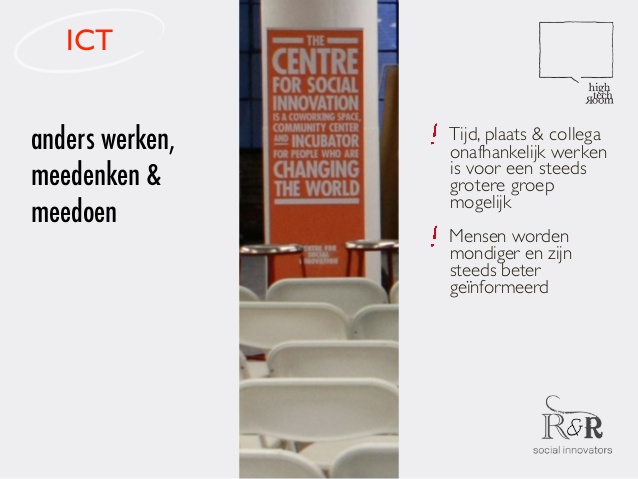 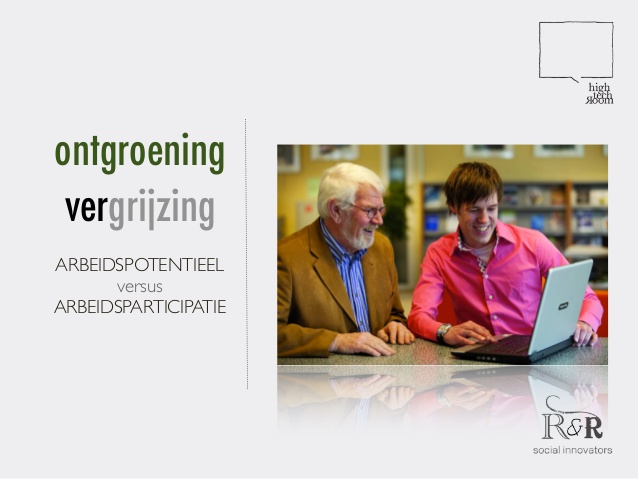 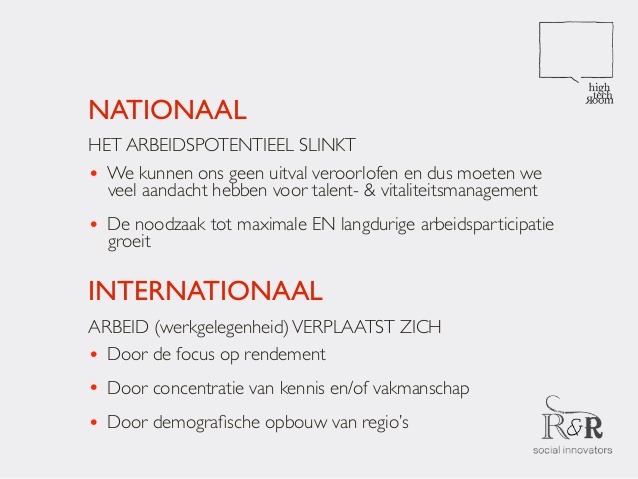 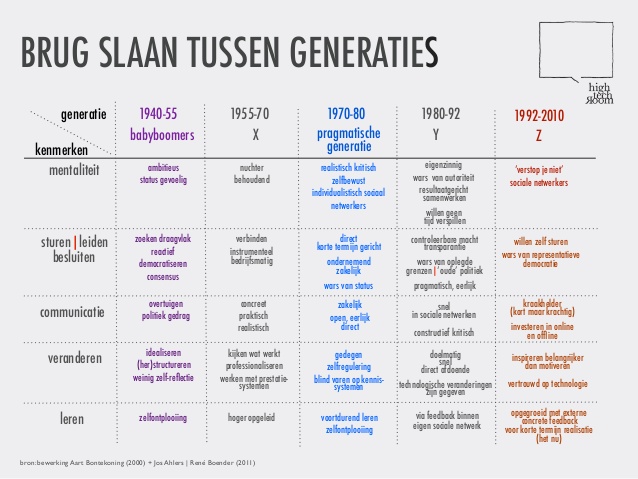 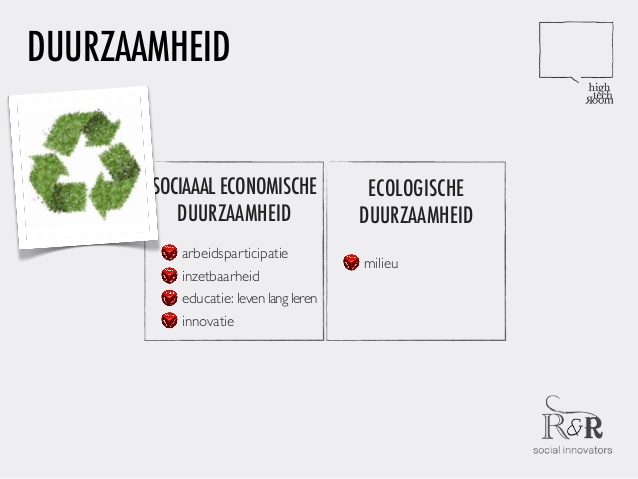 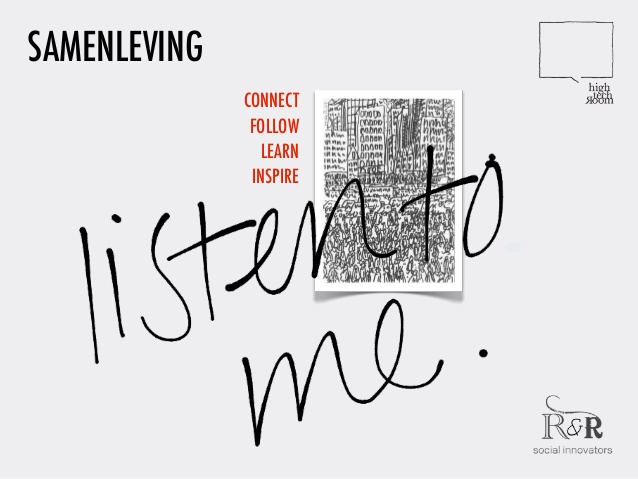 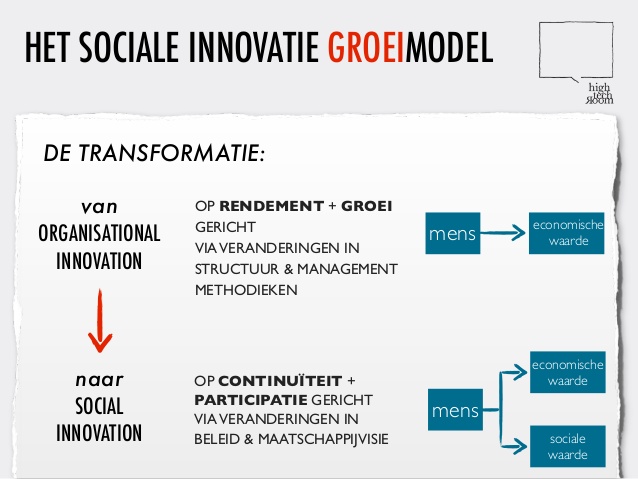